Предвыборная программа:Стратегия развития Совета ОбучающихсяФГБОУ ВО ЧГМА Минздрава России
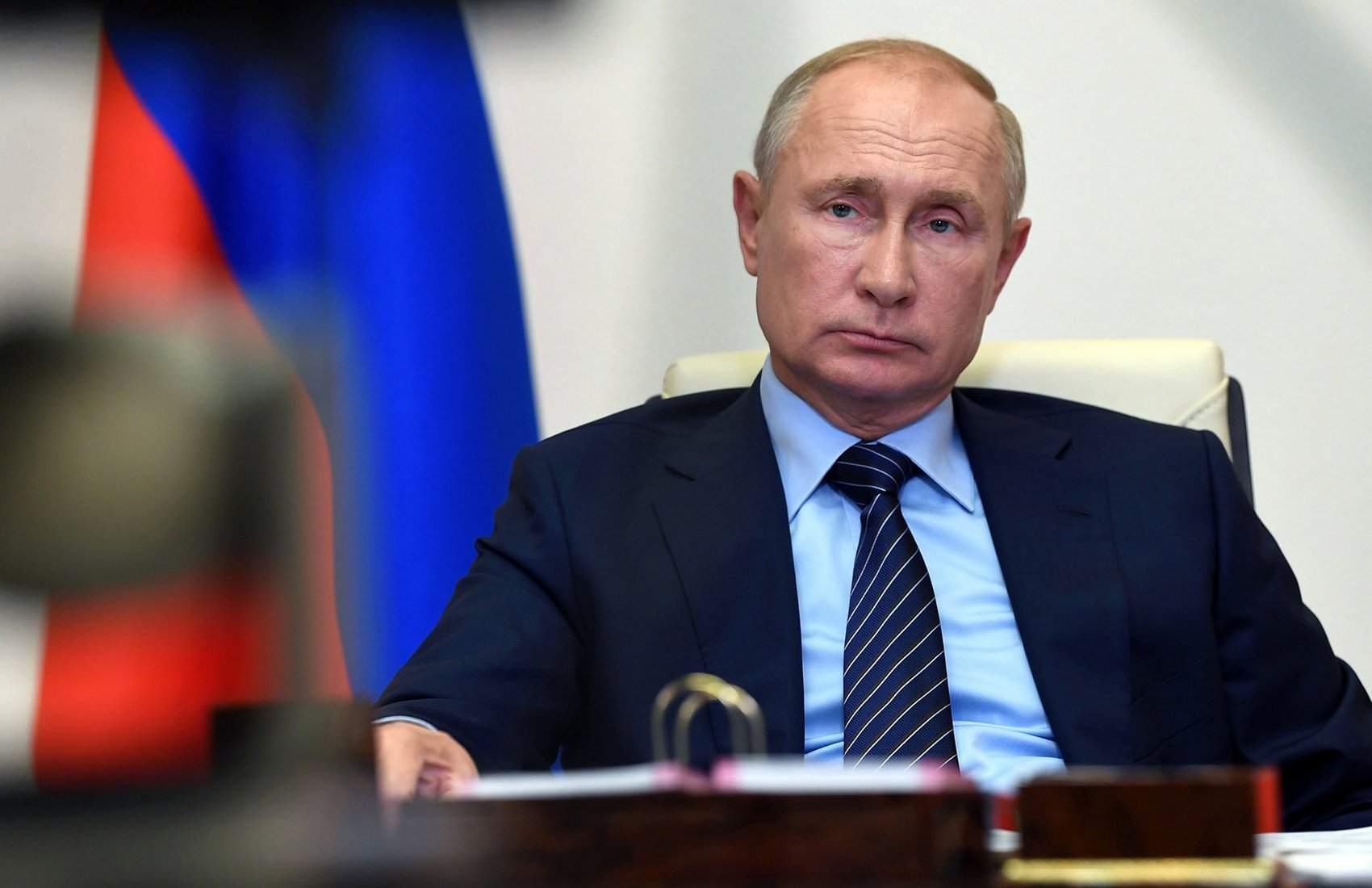 «Мотивируют и победы, и поражения. Но победа мотивирует всех, а поражение — сильных: сделать усилие и победить...»
- Владимир Путин
Владимир
Поротников
Кандидат в председатели 
Совета Обучающихся ФГБОУ ВО ЧГМА
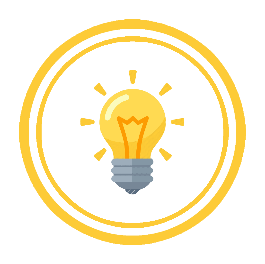 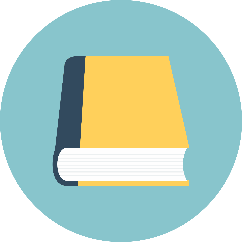 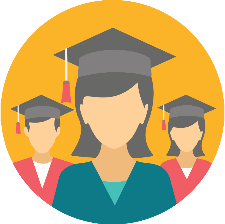 Всем привет!
Немного о себе:
Студент 4 курса лечебного факультета;
Староста группы;
Руководитель Социального сектора
Руководитель ВО «Вектор»
Староста Общежития №1
Представитель студентов в Учёном совете;
Цель программы:Создать из Совета Обучающихся единый механизм эффективной работы между обучающимися и администрацией.
Основные направления деятельности –
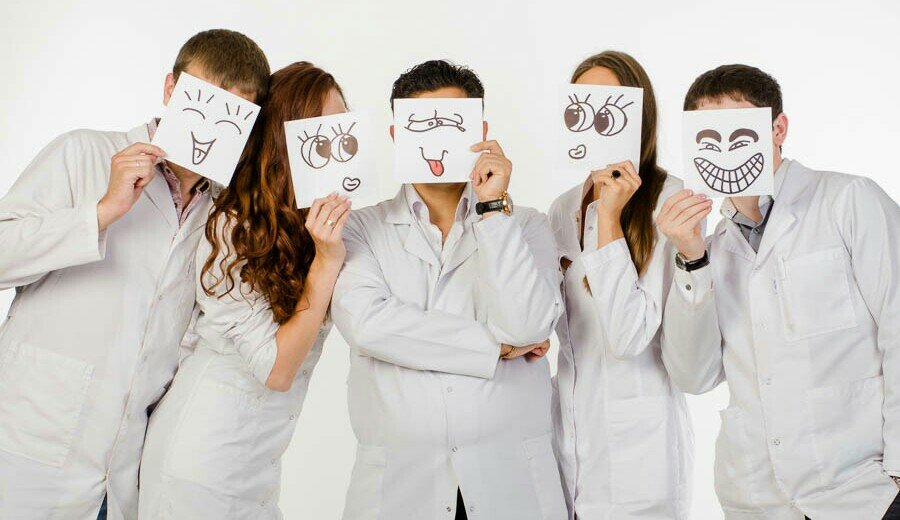 Основные направления деятельности –
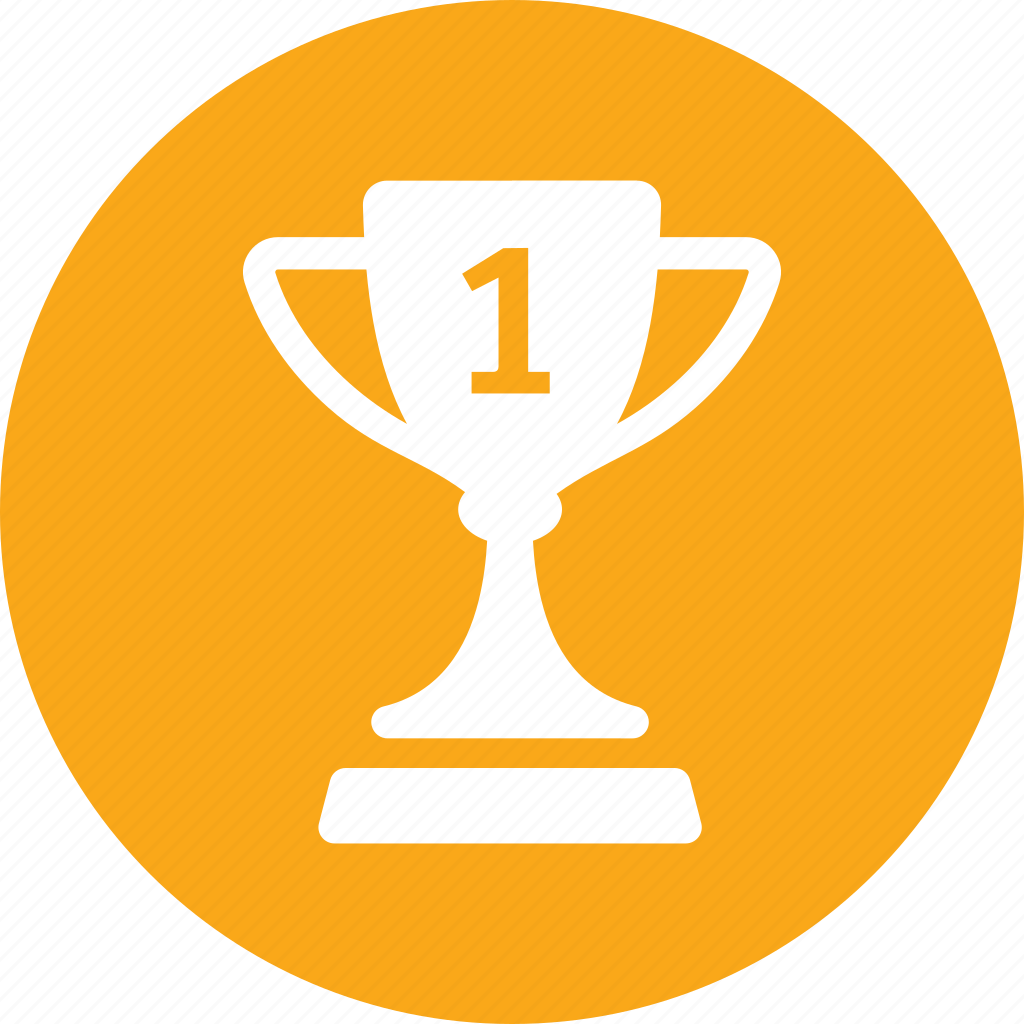 Основные направления деятельности –
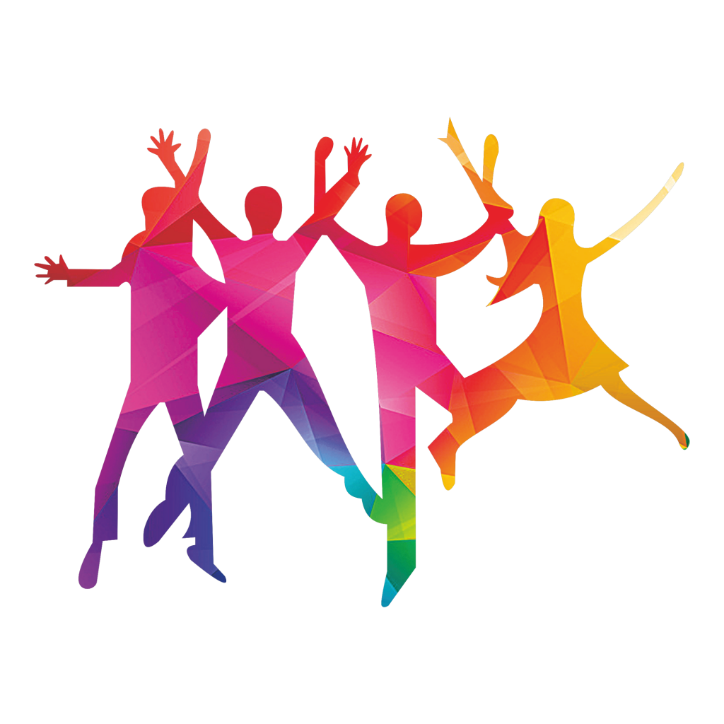 Основные направления деятельности –
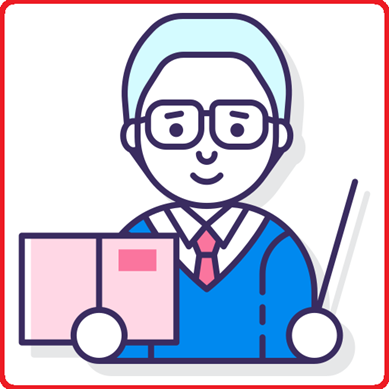 Основные направления деятельности –
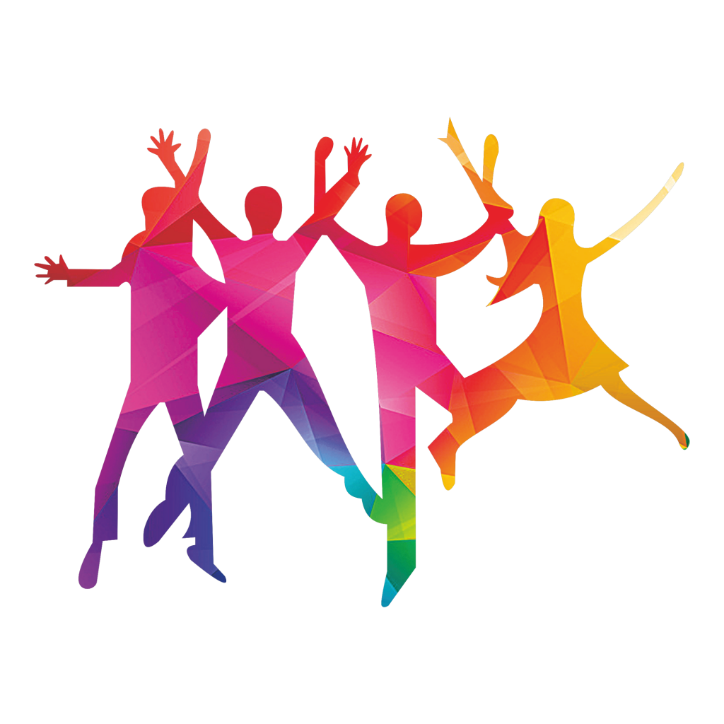 Предложения по работе Совета Обучающихся –
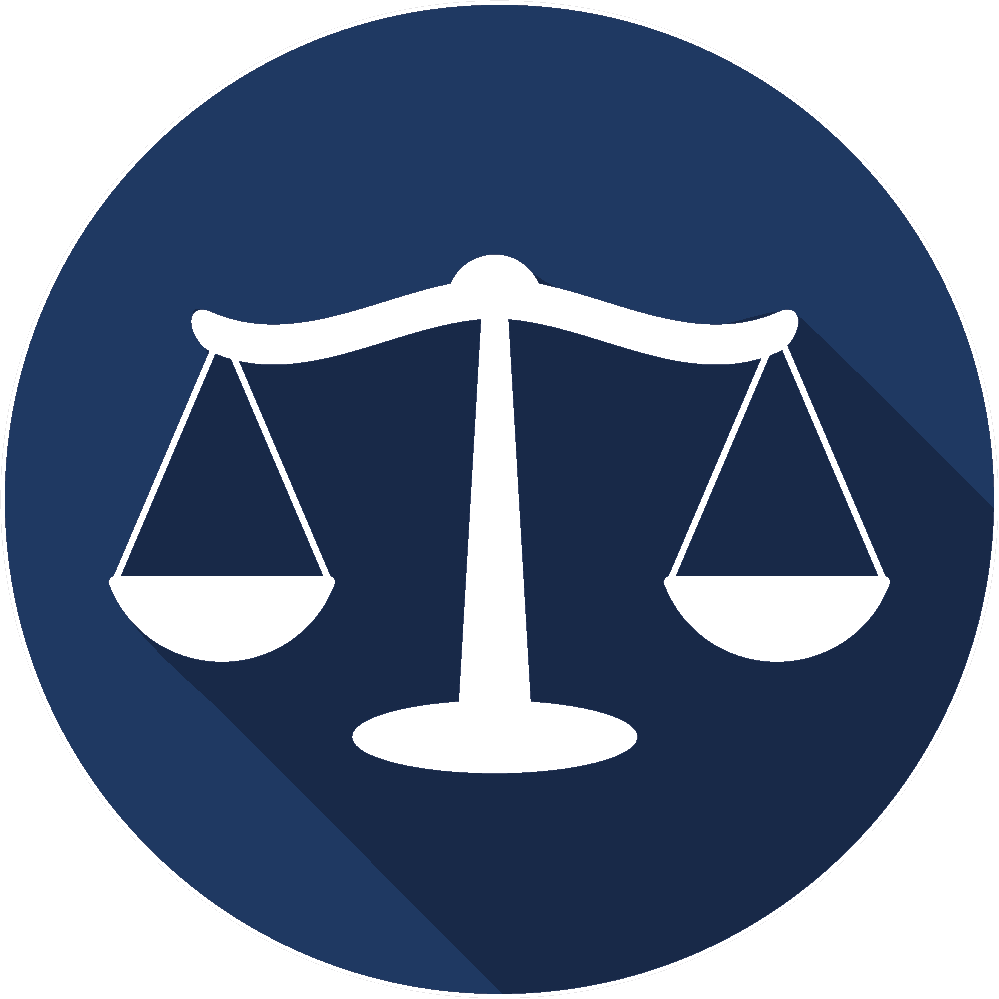 Предложения по работе Совета Обучающихся –
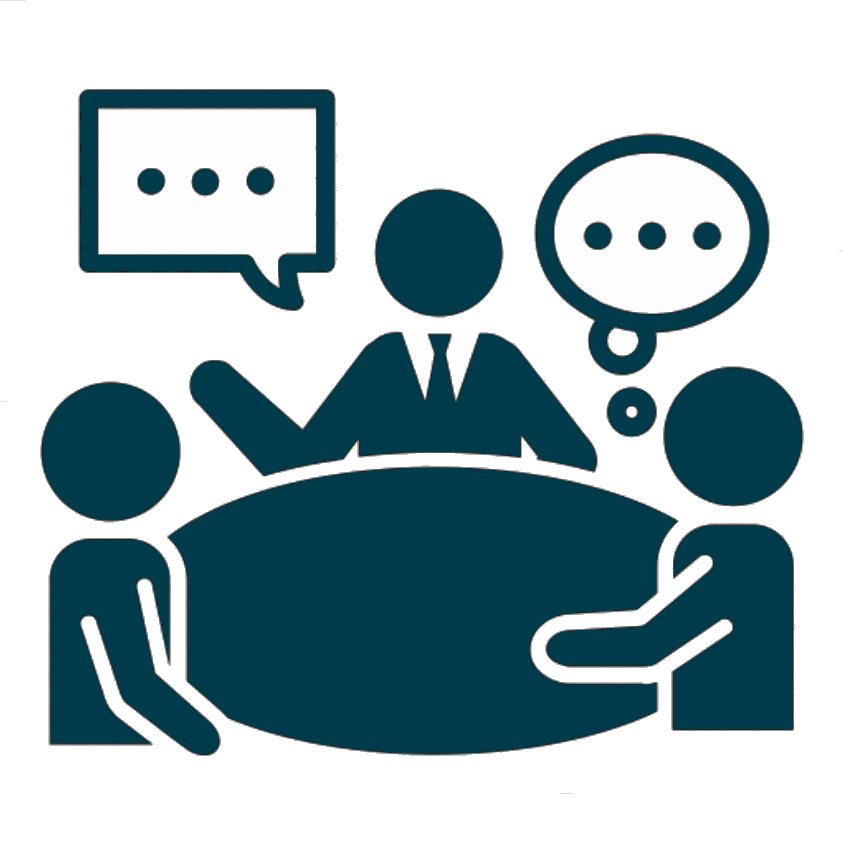 Предложения по работе Совета Обучающихся –
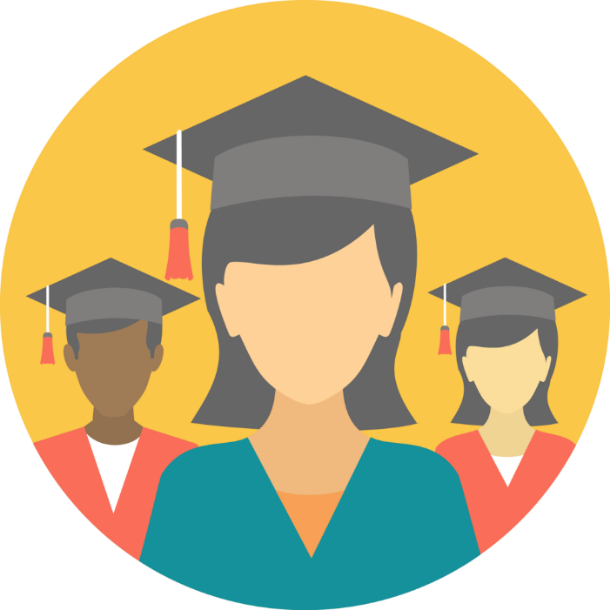 Предложения по работе Совета Обучающихся –
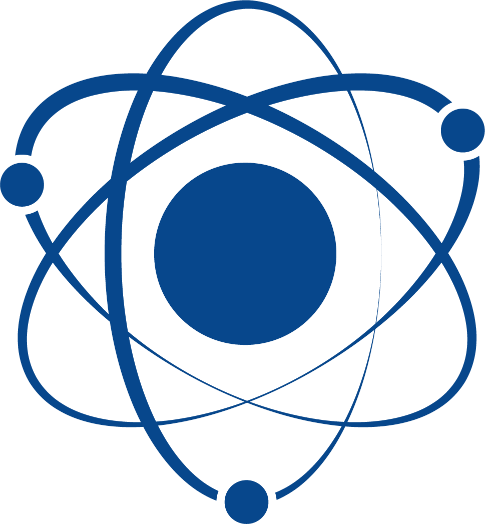 Предложения по работе Совета Обучающихся –
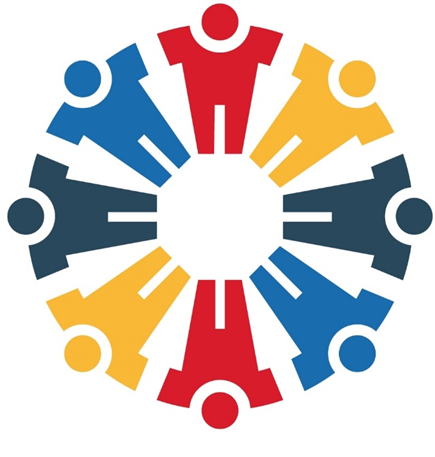 Предложения по работе Совета Обучающихся –
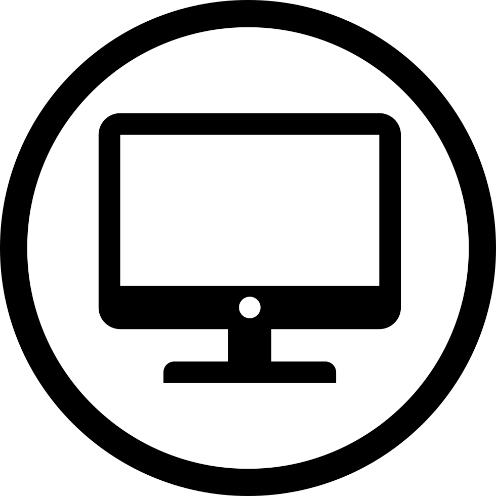 Предложения по работе Совета Обучающихся –
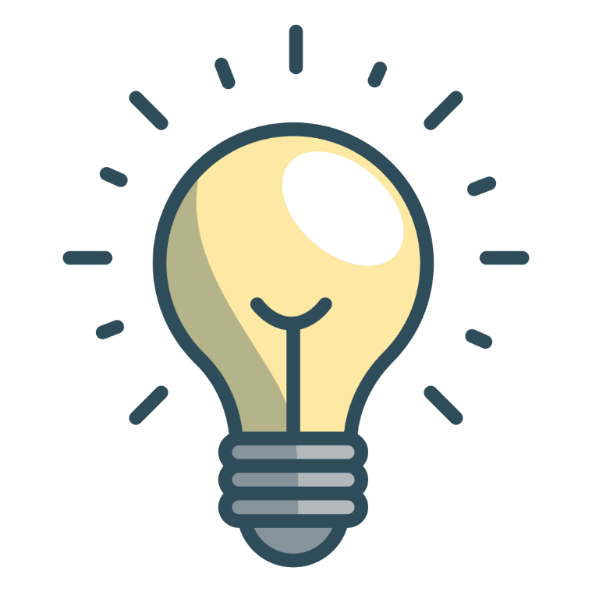 Предложения по работе Совета Обучающихся –
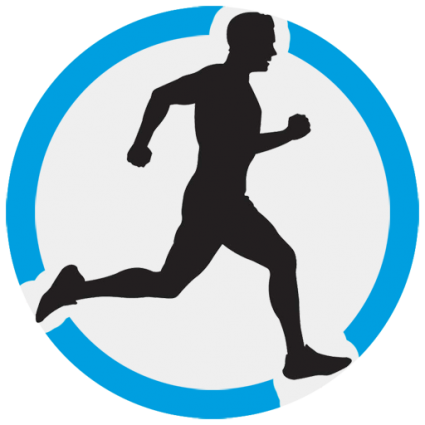 "КАЖДЫЙ ШАГ, КОТОРЫЙ МЫ ДЕЛАЕМ, ОТКРЫВАЕТ ПЕРЕД НАМИ ТЫСЯЧИ НОВЫХ ДВЕРЕЙ"
ДАВАЙ СДЕЛАЕМ ЭТОТ ШАГ В БУДУЩЕЕ СТУДЕНЧЕСКОГО СОВЕТА ВМЕСТЕ СО МНОЙ!
Контакты для связи:
Поротников Владимир
8-914-981-64-30
poronikov.v.v@yandex.ru
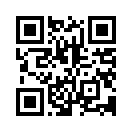